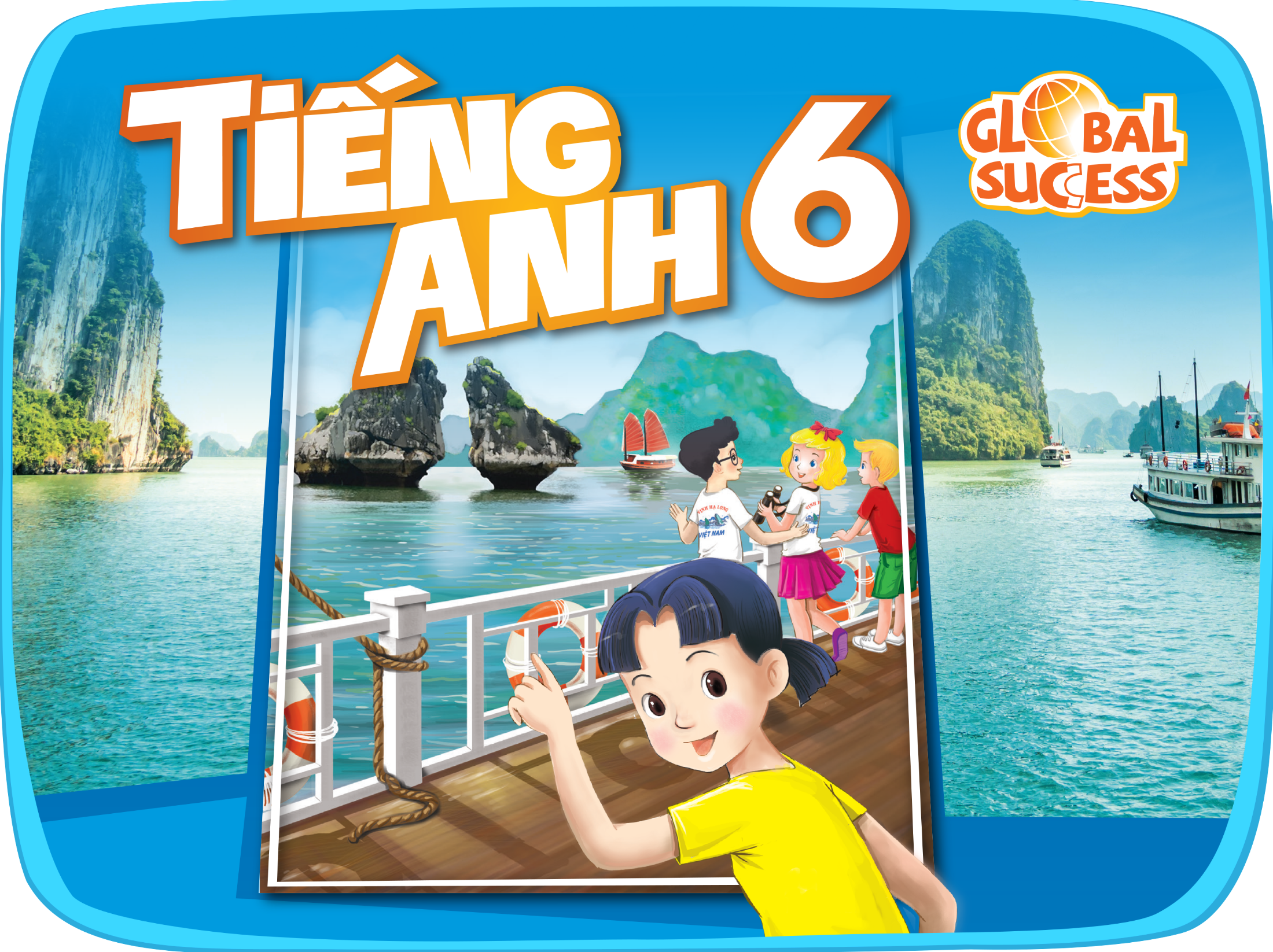 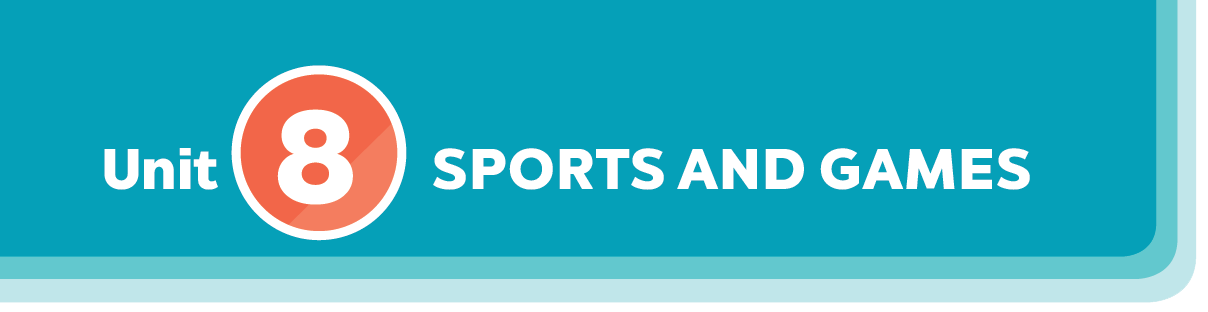 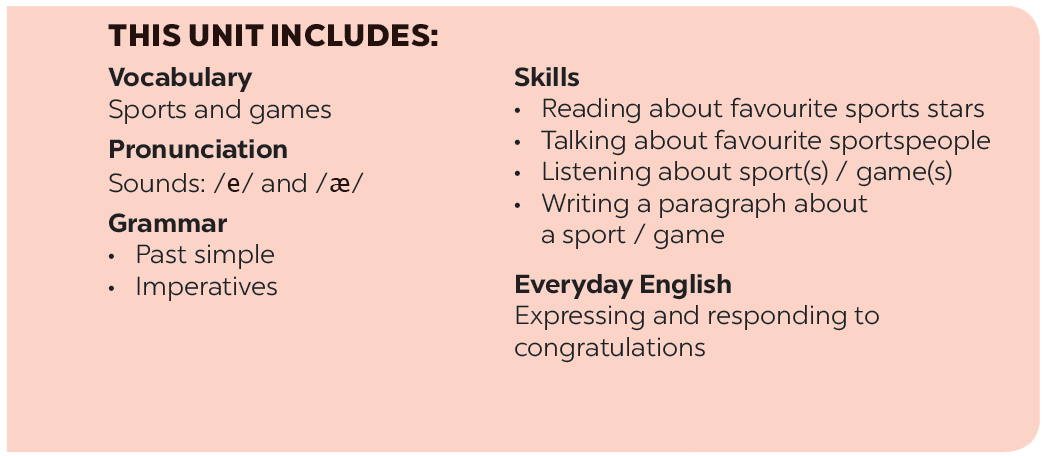 Thursday,February 17th 2022
Unit 8: Sports and games
Lesson 6: Skills  2 p.23
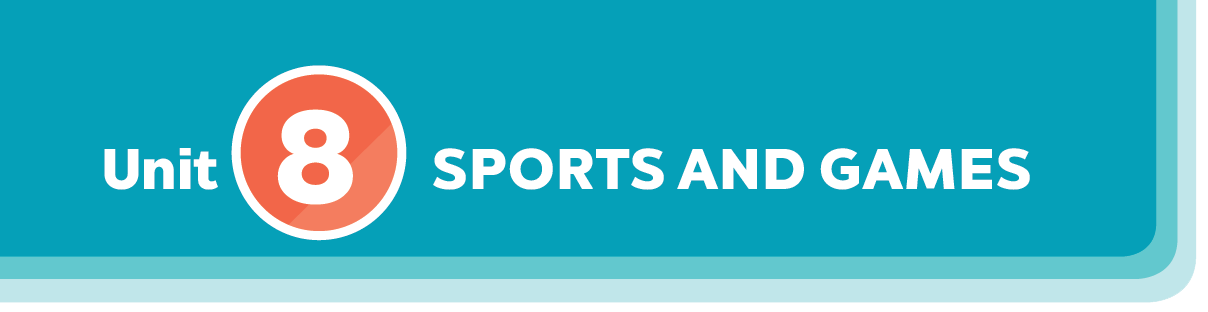 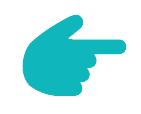 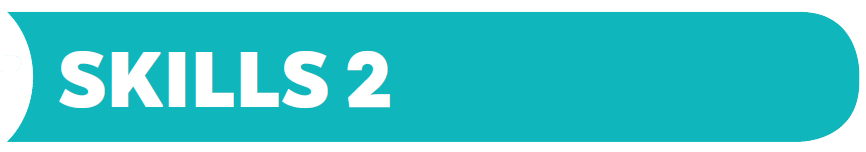 Listening
Writing
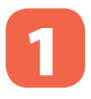 Work in pairs. Talk about the sport / game you like. Use the following questions as cues.
Listen to the passages. Who are they about?
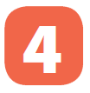 Listen to the passages again. Then tick () T (True) or F (False) for each sentence.
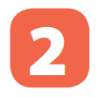 Write a paragraph of 40-50 words about the sport / game you talked about in 4. You can also refer to the listening passages.
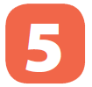 Listen again and fill each blank with a word to complete each sentences.
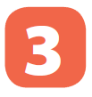 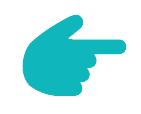 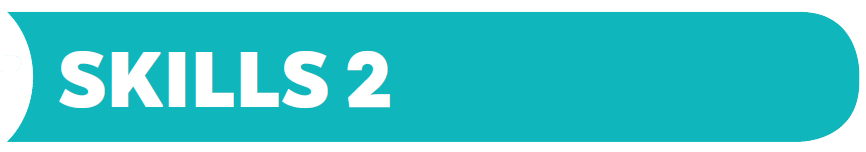 Listening
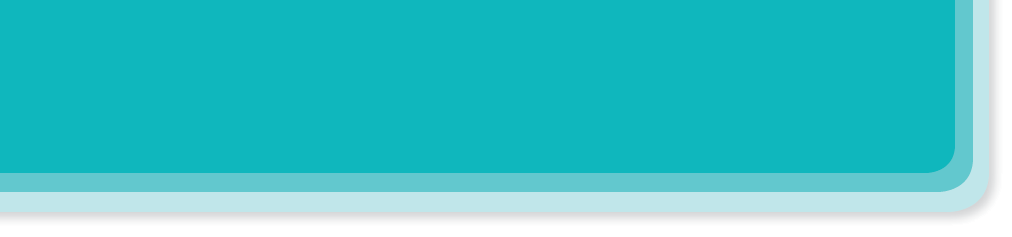 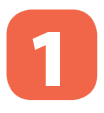 Listen to the passages. Who are they about?
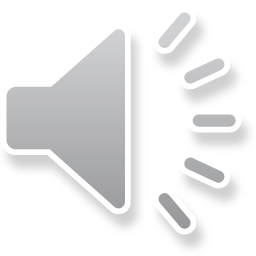 The listening passages are about Hai and Alice.
Audio script
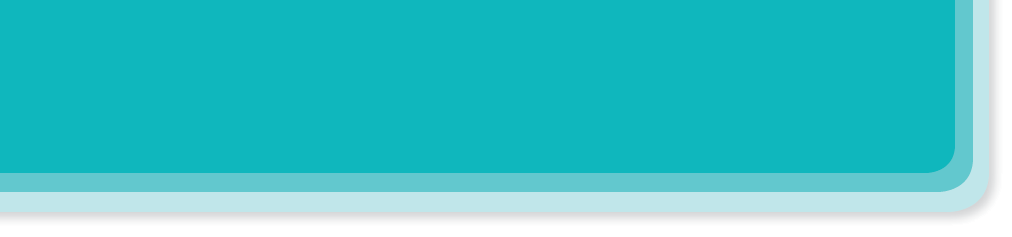 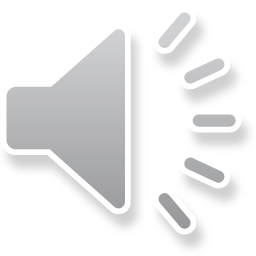 AUDIO SCRIPT
Hello. My name's Hai. I love sport. I play volleyball at school and I often go cycling with my dad at the weekend. But my favourite sport is karate. I practise it three times a week. It makes me strong and confident.
My name's Alice. I'm twelve years old. I don't like doing sport very much, but I like watching sport on TV. My hobby is playing chess. My friend and I play chess every Saturday. I sometimes play computer games, too. I hope to create a new computer game one day.
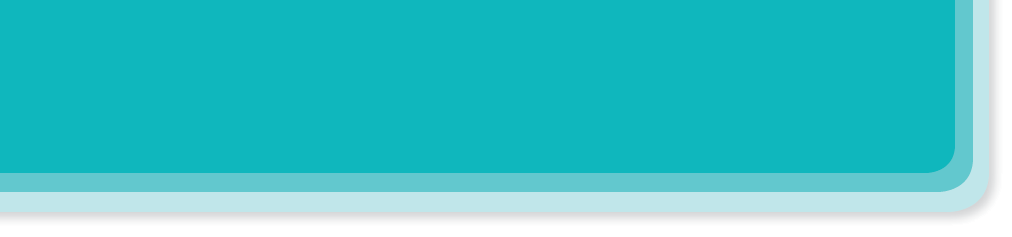 Listen to the passages again. Then tick () T (True) or F (False) for each sentence.
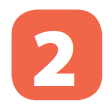 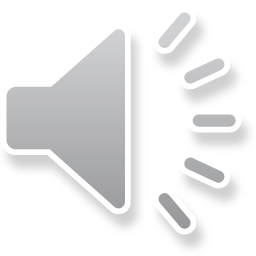 




Audio script
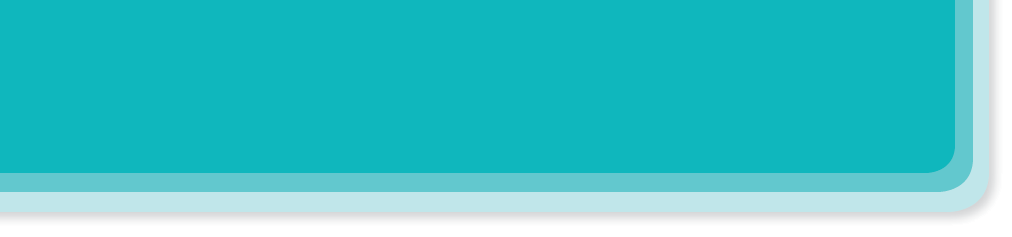 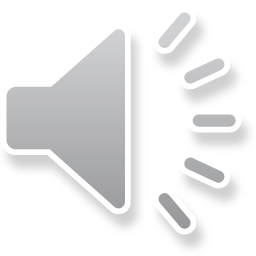 AUDIO SCRIPT
Hello. My name's Hai. I love sport. I play volleyball at school and I often go cycling with my dad at the weekend. But my favourite sport is karate. I practise it three times a week. It makes me strong and confident.
My name's Alice. I'm twelve years old. I don't like doing sport very much, but I like watching sport on TV. My hobby is playing chess. My friend and I play chess every Saturday. I sometimes play computer games, too. I hope to create a new computer game one day.
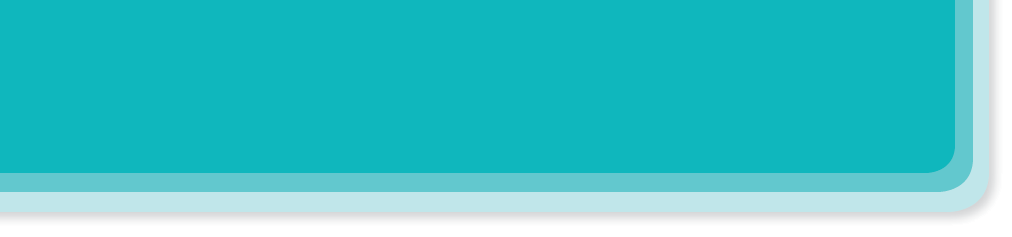 Listen again and fill each blank with a word to complete each sentences.
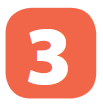 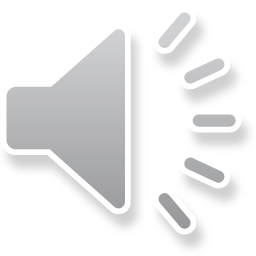 _______ at school.
Hai plays
volleyball at school.
1.
2.
_______ times a week.
three times a week.
Hai practises karate at the club
Alice likes watching sport on TV.
_______ likes watching sport on TV.
3.
_______ every Saturday.
Alice plays
chess every Saturday.
4.
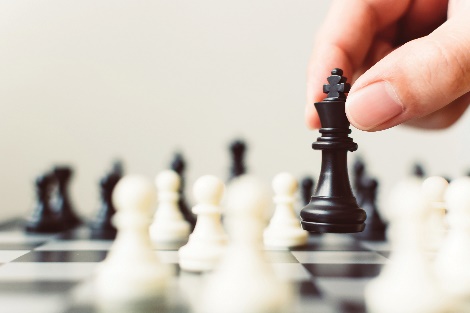 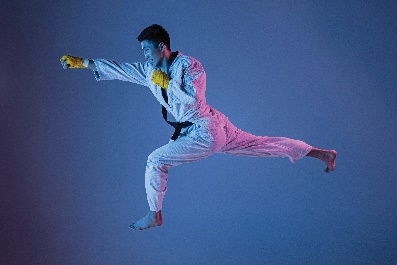 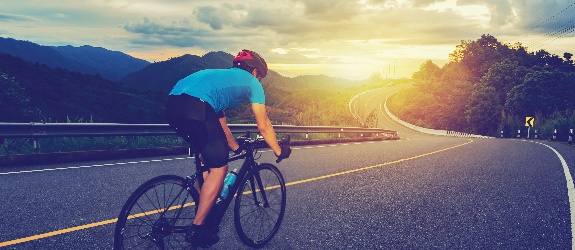 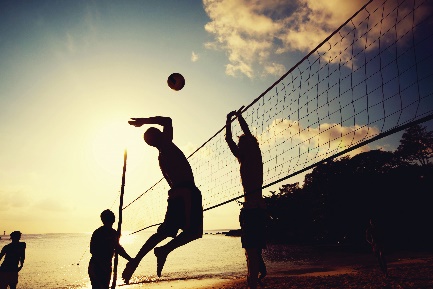 Audio script
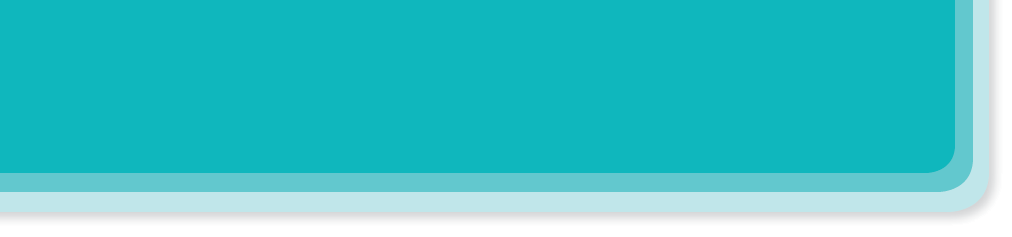 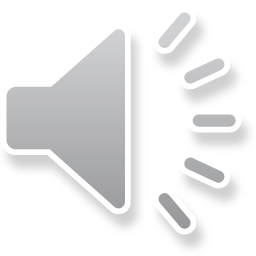 AUDIO SCRIPT
Hello. My name's Hai. I love sport. I play volleyball at school and I often go cycling with my dad at the weekend. But my favourite sport is karate. I practise it three times a week. It makes me strong and confident.
My name's Alice. I'm twelve years old. I don't like doing sport very much, but I like watching sport on TV. My hobby is playing chess. My friend and I play chess every Saturday. I sometimes play computer games, too. I hope to create a new computer game one day.
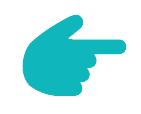 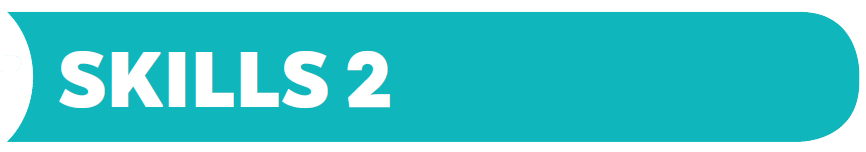 Writing
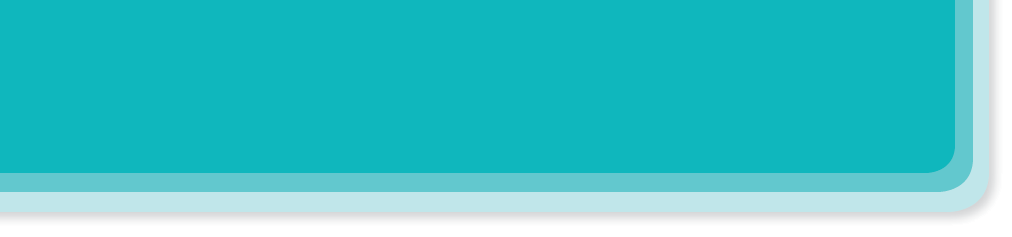 Work in pairs. Talk about the sport / game you like. Use the following questions as cues.
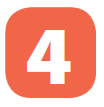 What is the name of the sport / game?
How many players are there?
How often do you play it?
What equipment does it need?
Why do you like it?
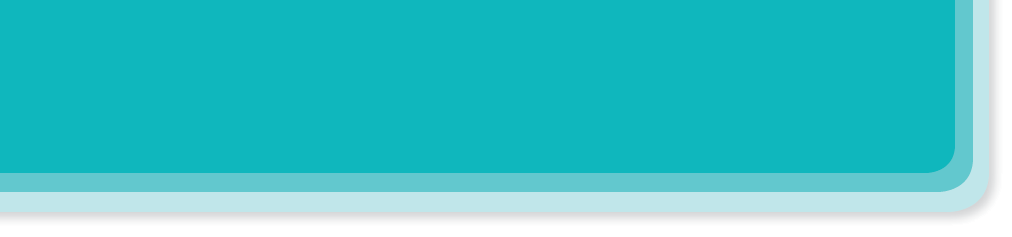 Write a paragraph of 40-50 words about the sport / game you talked about in 4. You can also refer to the listening passages.
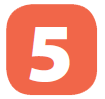 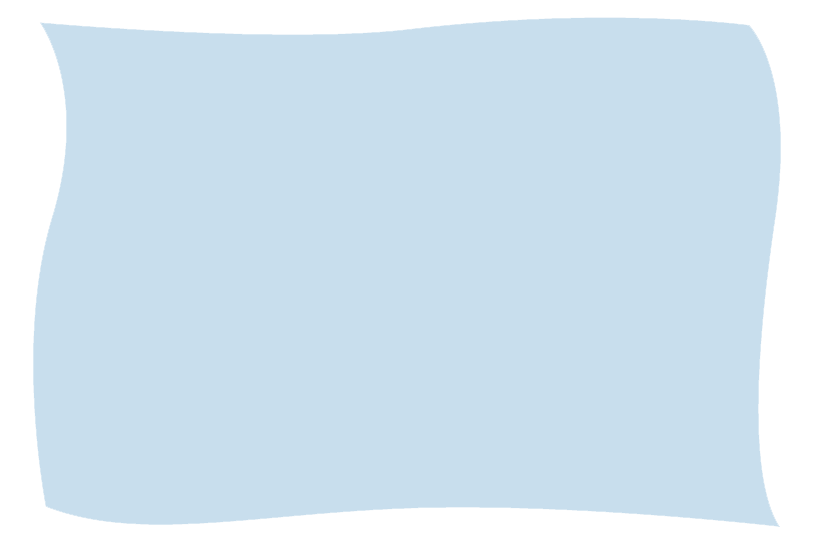 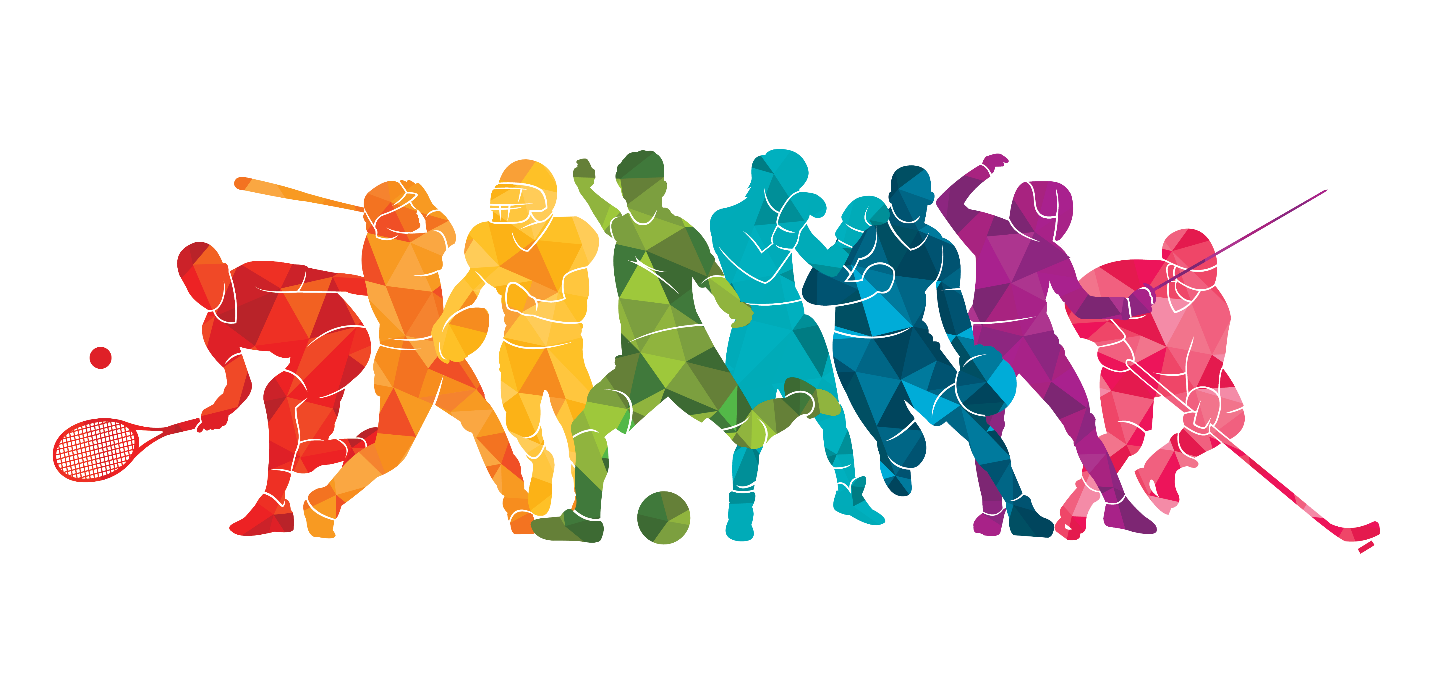 Suggested answer:I usually play badminton after school with my friend because to play this sport we need two players. I play badminton three times a week. To play badminton, I need two racquets and one shuttlecock.
Home Assignments
Write a paragraph of 40-50 words about the sport/game do you like.
Do EX in part E in unit 8 in WB.
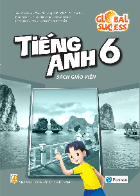 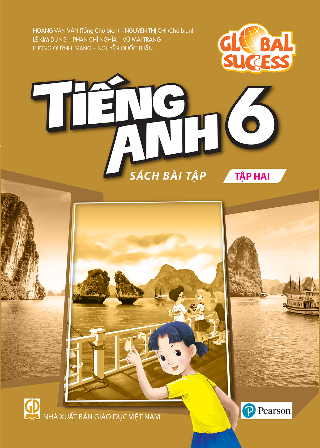 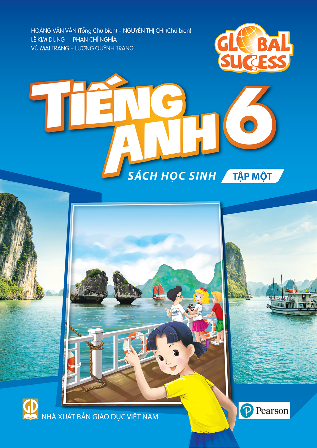 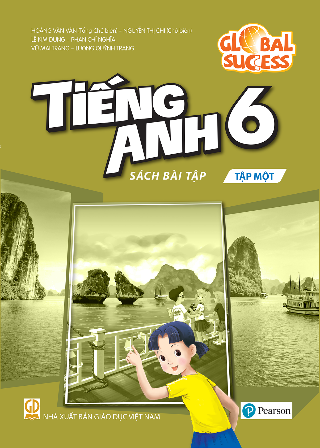 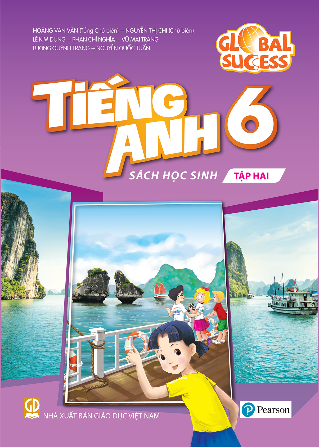